Business Partner Screening
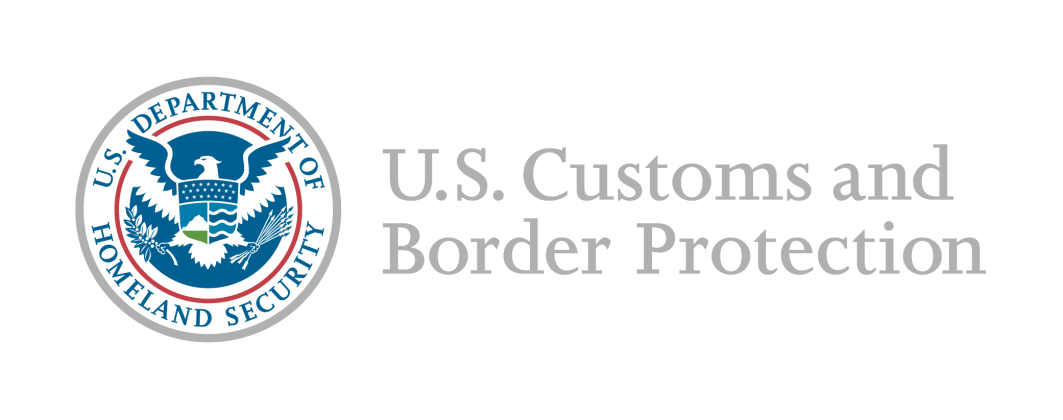 Business Partner Screening
Importer Clients
Verify C-TPAT status
Internet research
Credit checks
Business reference verification
Original Power of Attorney verified and on file
Face-to-face meetings
2
Business Partner Screening
Service Providers
Verify C-TPAT status
Verify status in other U.S. Government programs
Credit checks
Business reference verification
Security questionnaires
Site visits
3
Red Flags
Cannot verify address
No physical address given (P.O. Box)
Only uses cell phone or fax machine to communicate
No face-to-face meeting
Unable or unwilling to provide positive identification
Changes of point of contact without notice
Changes of address without notice
4
Red Flags
Vague invoice descriptions
Insistence on single classification for shipment with various types of items or parts
Insistence on entering merchandise in ways that do not comply with CBP regulations
Consignee or notify party is not identified elsewhere on the shipment documentation
Importer of record is not the party that holds the bond
No actual manufacturer name or address provided
5
Red Flags
Cash payments
Under insured or over insured cargo
First time consignee with full container that has a very low/high value
History of frequently changing brokers
Ask to use CHB’s IOR# and bond to clear cargo
Unusual cargo routing
Frequently provides misleading or conflicting information
6
Recommended Screening Steps
Insist on physically meeting with the client or representative
Document the visits
Secure copies of identification
Verify legitimacy through applicable state Corporation Commission or other sites
Verify client address through internet research
Have the client identify what commodity they’ll be importing – Does this seem logical/credible for the business?
7
Recommended Screening Steps
Ask the client about their import history
When?
Where?
What type of goods?
If the shipments will report an Ultimate Consignee who is not the Importer of Record (IOR), have the client identify those parties/addresses.
If the shipments will be physically received after CBP release at a facility/address other than the IOR or Ultimate Consignee address, have the client identify those details as well as a point of contact.
8
Recommended Screening Steps
Insist that new clients have a Single Transaction Bond if they do not have a continuous bond already
Notify CBP of new/suspicious clients and make potential clients aware of the policy
Request CBP examination of initial shipment and make potential clients aware of the policy
9
Identity Theft – Detecting and Reporting Suspicious Activities
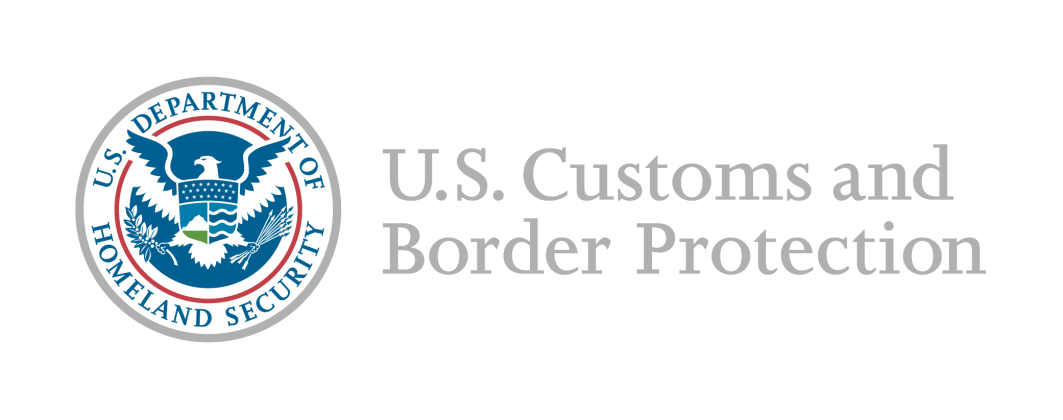 Importer Identity Information
Company Name
Importer Identification Number
Supply Chain Business Partners
Shipping Documents
Purchase Orders
Invoices
Manifests
Commodities and quantities
11
Acquisition of Sensitive Information
Dumpster Diving – Going through garbage cans, dumpsters, trash bins to obtain copies of documents
Shoulder Surfing – Watching from a nearby location as you enter data into the computer or read trade sensitive information on your desk
Purchase - Criminals buy old/unwanted computers and other electronic devices to troll their hard drives for sensitive information
Insider – Employee steals sensitive documents or electronic data and provides it to criminals
12
Smuggling Goals
Evade Detection
Ship and obtain clearance of illegal goods
Remain anonymous
Deal in cash and documentation that can not be traced
Establish a smuggling supply chain that is untraceable
13
Proactive Measures
Employees must be trained to report suspicious activity to company management
Verification of Power of Attorney (POA)
Do you know the customer?
Do you know the individual named on the POA?
Confirm that customer is legitimate
Contact company to verify POA
Who has access to company information?
Is sensitive information secure after business hours?
Cleaning crew – Do you know who they are?
Other employees without a “Need to Know”
IT disabled after employee separates from company
14
Proactive Measures
Disposal of trade sensitive information
Shred paper documents
Wipe all files off old computers and electronic devices before getting rid of them
Hackers buy such devices for the information stored on them
Monitor ACE reports
Notify CBP when suspicious activity is identified
C-TPAT Supply Chain Security Specialist
National Account Manager
Port
15